German phonics collection
[-ig]
Artwork: Steve Clarke
Date updated: 24 / 07 / 21
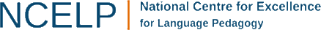 [Speaker Notes: Artwork by Steve Clarke. All additional pictures selected are available under a Creative Commons license, no attribution required.]
Phonetik
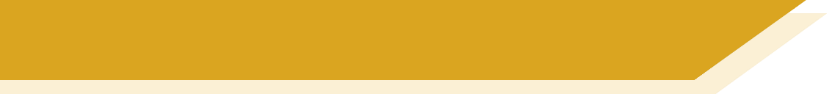 [-ig]
Introduction

Y7 T3.1 Week 6 Slides 2-8
-ig
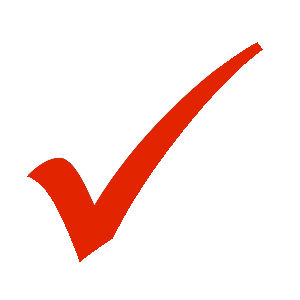 richtig
[Speaker Notes: Timing: 1 minute

Aim: To introduce/consolidate SSC [-ig]

Procedure:1. Present the letter(s) and say the [-ig] sound first, on its own. Students repeat it with you.2. Bring up the word ”richtig” on its own, say it, students repeat it, so that they have the opportunity to focus all of their attention on the connection between the written word and its sound.
3. A possible gesture for this would be to mime ‘correct’ by tracing a tick in the air with the index finger on your right hand.
4. Roll back the animations and work through 1-3 again, but this time, dropping your voice completely to listen carefully to the students saying the [-ig] sound, pronouncing ”richtigi” and, if using, doing the gesture.Word frequency (1 is the most frequent word in German): richtig [211]
Source:  Jones, R.L. & Tschirner, E. (2006). A frequency dictionary of German: core vocabulary for learners. Routledge]
-ig
richtig
[Speaker Notes: With sound and no pictures to focus all attention on the sound-symbol correspondence.]
-ig
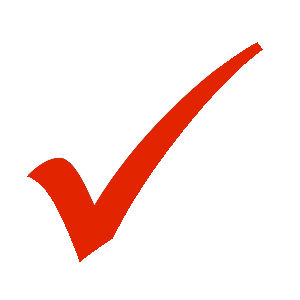 richtig
[Speaker Notes: Without sound to elicit pronunciation (without first hearing the teacher). 

Teacher to elicit pronunciation by asking “Wie sagt man…”]
-ig
notwendig
wichtig
[necessary]
[important]
richtig
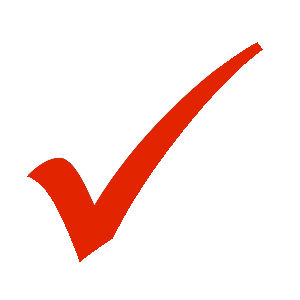 fertig
wenig
[ready, finished]
Schwierigkeit
[little / not very much]
[difficulty]
[Speaker Notes: Timing: 2 minutes

Aim: To introduce/consolidate SSC [-ig]

Procedure:
Introduce and elicit the pronunciation of the individual SSC [-ig] and then the source word again ‘richtig’ (with gesture, if using).
Then present and elicit the pronunciation of the five cluster words. 

The cluster words have been chosen for their high-frequency, from a range of word classes, with the SSC (where possible) positioned within a variety of syllables within the words (e.g. initial, 2nd, final etc.). Additionally, we have tried to use words that build cumulatively on previously taught SSCs (see the Phonics Teaching Sequence document) and do not include new SSCs. Where new SSCs are used, they are often consonants which have a similar symbol-sound correspondence in English.
Word frequency (1 is the most frequent word in German): richtig [211]; notwendig [168] wichtig [177]; fertig [717]; Schwierigkeit [866]; wenig [102].Source:  Jones, R.L. & Tschirner, E. (2006). A frequency dictionary of German: core vocabulary for learners. Routledge]
-ig
notwendig
wichtig
richtig
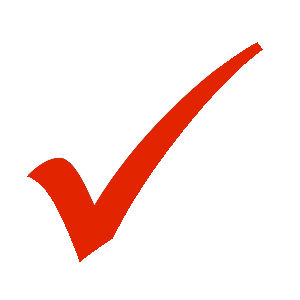 fertig
wenig
Schwierigkeit
[Speaker Notes: With sound and no pictures to focus all attention on the sound-symbol correspondence.]
-ig
notwendig
wichtig
richtig
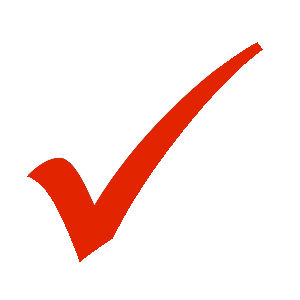 fertig
wenig
Schwierigkeit
[Speaker Notes: Without sound to elicit pronunciation (without first hearing the teacher). 

Teacher to elicit pronunciation by asking “Wie sagt man…”]
hören
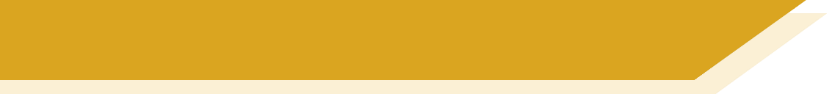 Phonetik
Es gibt viele Dialekte in Deutschland, Österreich und der Schweiz!
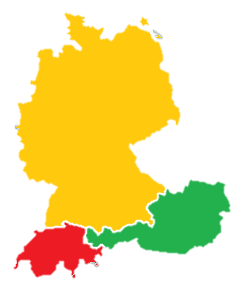 In Norddeutschland 
sagt man:
In Süddeutschland, Österreich und der Schweiz sagt man:
-ig    wie [ik]
-ig    wie [ich]
1
1
D
wichtig
wichtig
2
2
Ö
fertig
fertig
3
3
S
wenig
wenig
4
4
[Speaker Notes: Opportunity to introduce students to the idea of regional variation in the DACH countries.

Frequency rankings of unknown vocabulary: Dialekt [2993], Nord- [1204], Süd- [1534]]
Phonetik
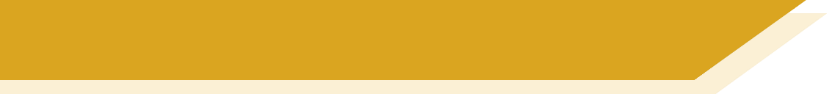 [-ig]
Consolidation [1]

Y8 T1.2 Week 6 Slides 17-25
-ig
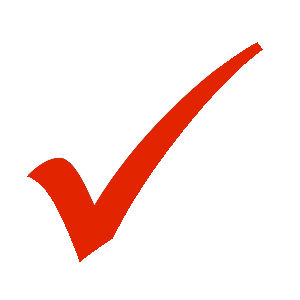 richtig
[Speaker Notes: Timing: 1 minute

Aim: To introduce/consolidate SSC [-ig]

Procedure:1. Present the letter(s) and say the [-ig] sound first, on its own. Students repeat it with you.2. Bring up the word ”richtig” on its own, say it, students repeat it, so that they have the opportunity to focus all of their attention on the connection between the written word and its sound.
3. A possible gesture for this would be to mime ‘correct’ by tracing a tick in the air with the index finger on your right hand.
4. Roll back the animations and work through 1-3 again, but this time, dropping your voice completely to listen carefully to the students saying the [-ig] sound, pronouncing ”richtigi” and, if using, doing the gesture.Word frequency (1 is the most frequent word in German): richtig [211]
Source:  Jones, R.L. & Tschirner, E. (2006). A frequency dictionary of German: core vocabulary for learners. Routledge]
-ig
richtig
[Speaker Notes: With sound and no pictures to focus all attention on the sound-symbol correspondence.]
-ig
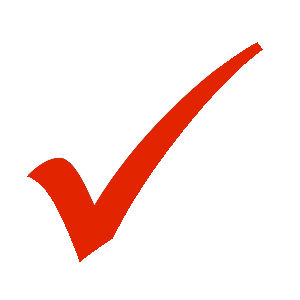 richtig
[Speaker Notes: Without sound to elicit pronunciation (without first hearing the teacher). 

Teacher to elicit pronunciation by asking “Wie sagt man…”]
-ig
notwendig
wichtig
[necessary]
[important]
richtig
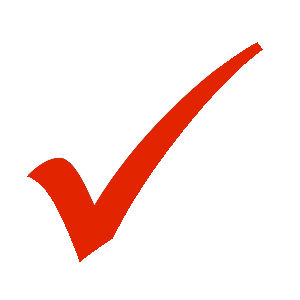 fertig
wenig
[ready, finished]
Schwierigkeit
[little / not very much]
[difficulty]
[Speaker Notes: Timing: 2 minutes

Aim: To introduce/consolidate SSC [-ig]

Procedure:
Introduce and elicit the pronunciation of the individual SSC [-ig] and then the source word again ‘richtig’ (with gesture, if using).
Then present and elicit the pronunciation of the five cluster words. 

The cluster words have been chosen for their high-frequency, from a range of word classes, with the SSC (where possible) positioned within a variety of syllables within the words (e.g. initial, 2nd, final etc.). Additionally, we have tried to use words that build cumulatively on previously taught SSCs (see the Phonics Teaching Sequence document) and do not include new SSCs. Where new SSCs are used, they are often consonants which have a similar symbol-sound correspondence in English.
Word frequency (1 is the most frequent word in German): richtig [211]; notwendig [168] wichtig [177]; fertig [717]; Schwierigkeit [866]; wenig [102].Source:  Jones, R.L. & Tschirner, E. (2006). A frequency dictionary of German: core vocabulary for learners. Routledge]
-ig
notwendig
wichtig
richtig
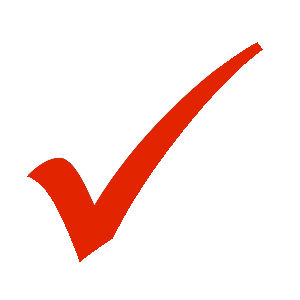 fertig
wenig
Schwierigkeit
[Speaker Notes: With sound and no pictures to focus all attention on the sound-symbol correspondence.]
-ig
notwendig
wichtig
richtig
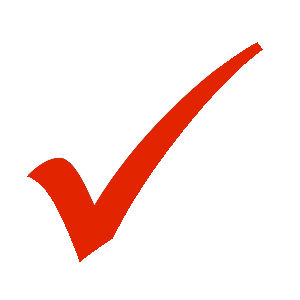 fertig
wenig
Schwierigkeit
[Speaker Notes: Without sound to elicit pronunciation (without first hearing the teacher). 

Teacher to elicit pronunciation by asking “Wie sagt man…”]
hören
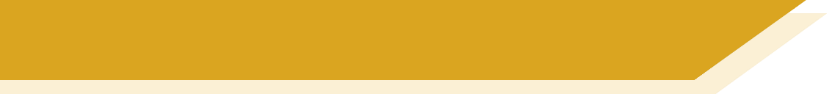 Phonetik [–ig]  [1/3]
Es gibt viele Dialekte in Deutschland, Österreich und der Schweiz!
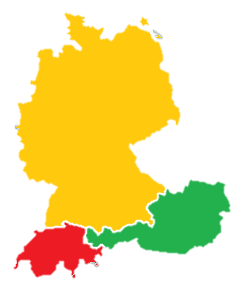 In Norddeutschland 
sagt man:
In Süddeutschland, Österreich und der Schweiz sagt man:
-ig    wie [ik]
-ig    wie [ich]
D
wichtig
wichtig
fertig
Ö
fertig
S
wenig
wenig
[Speaker Notes: Timing: 2 minutesAim: A reminder to students of regional variation in the DACH countries, with respect to this SSC. It prepares the ground for the learning on the next slide, too.
Procedure:1. Click through animations and play the sounds.Word frequency (1 is the most frequent word in German): Dialekt [2993], Nord- [1204], Süd- [1534]]
Sag die Wörter.
hören
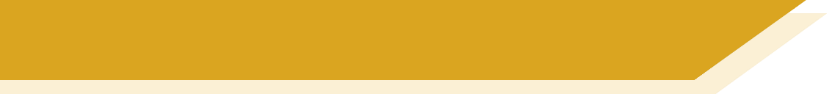 Phonetik [–ig]   [2/3]
German [-ig] usually occurs at the end of a word.  Whether you pronounce it with [ch] or [k] you don’t use your vocal chords.
However, adding additional letters to adjectives ending in [-ig] changes its sound to a voiced [g].
Compare:
Das ist richtig!
1
Das ist eine richtige Antwort!
2
[Speaker Notes: Timing: 30 secondsAim: To explain the difference between [-ig] and [-ig-] and prepare students for the next practice task.]
lesen / sprechen
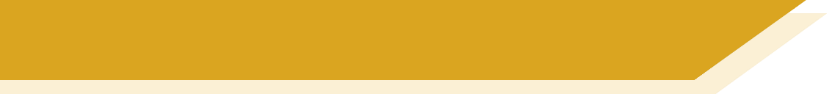 Phonetik [–ig]   [3/3]
Sag die Satzteile auf Deutsch.
Sag die Wörter.
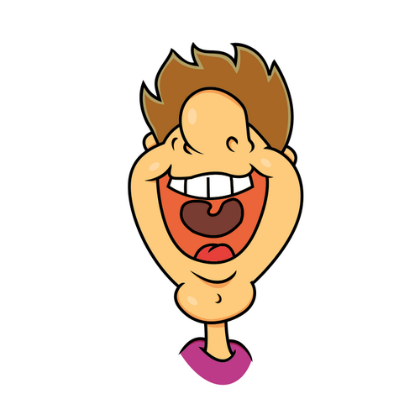 _________
Remember! The adjective ending depends on the gender and case of the noun. (Here, R1-nominative)
1
_________
2
_________
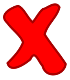 3
_________
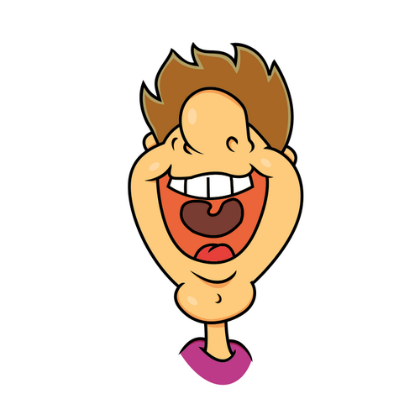 4
_________
5
_________
6
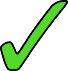 _________
7
_________
8
[Speaker Notes: Timing: 3 minutesAim: Practise the different forms of [-ig] and recall adjective endings (R1 – nominative) with indefinite articles, together with revisited vocabulary from Y7.Procedure:1. Students partner up and take turns to pronounce the words. First they pronounce the adjectives on their own, and then the phrases, inserting the adjective with the correct ending (which changes the sound of the [g]).  The images appear to remind students that the [-ig] in adjectives alone are unvoiced (do not use the vocal chords) but the [-ig-] within a word, i.e. once there is an adjective ending as occurs with prenominal adjectives, the sound of the [g] changes to a voiced [g].

Transcript:eine richtige Ideeein wichtiges Zielein schwieriges Spieleine freiwillige Personein ruhiger Platzein langweiliger Manneine traurige Frauein riesiges StückWord frequency (1 is the most frequent word in German): Platz [344], Stück [417]  Spiel [500] Ziel [325] richtig [211] freiwillig [1718] wichtig [177] schwierig [471] langweilig [2921] ruhig [905] traurig [1871]

riesig [1075]Source:  Jones, R.L. & Tschirner, E. (2006). A frequency dictionary of German: core vocabulary for learners. Routledge]
Phonetik
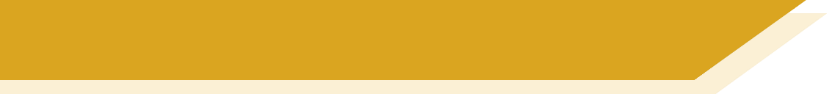 [-ig]
Consolidation [1]

Y9 T3.1 Week 5 Slides 13-15
Sag die Wörter.
hören
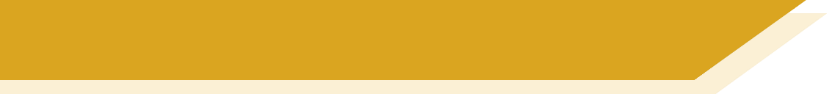 Phonetik [–ig]
Remember that German [-ig] usually occurs at the end of a word.  Whether you pronounce it with [ch] as in Germany or [k] as in Austria, you don’t use your vocal chords.
However, adding additional letters to adjectives ending in [-ig] changes its sound to a voiced [g].
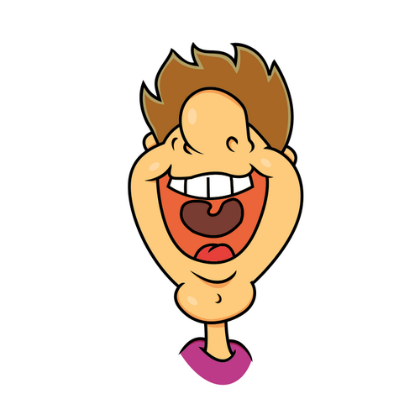 Compare:
Das ist richtig!
1
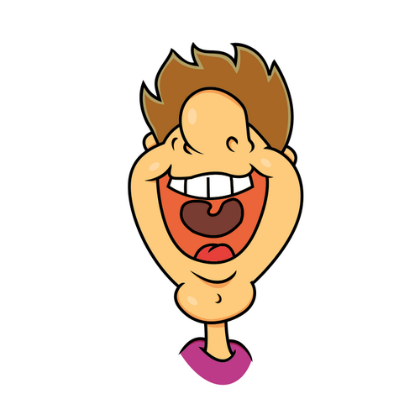 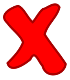 Das ist eine richtige Antwort!
2
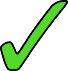 [Speaker Notes: Timing: 30 secondsAim: to recap the difference between [-ig] and [-ig-] and prepare students for the next practice task.]
Person A
hören / schreiben
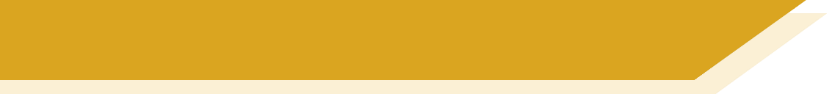 Phonetik 1
Person A liest 1-4, Person B dreht sich um und schreibt auf.
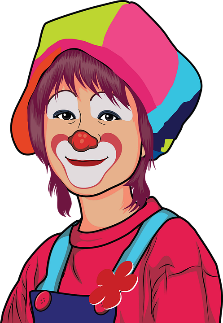 1. Ach, dieser Film ist sehr blutig. Ich will keinen blutigen Film sehen.
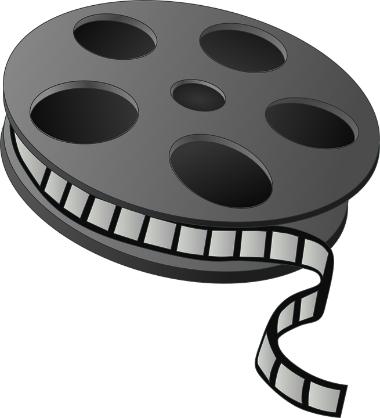 2. Ha ha! Sehr witzig!Du bist ein witziger Mensch.
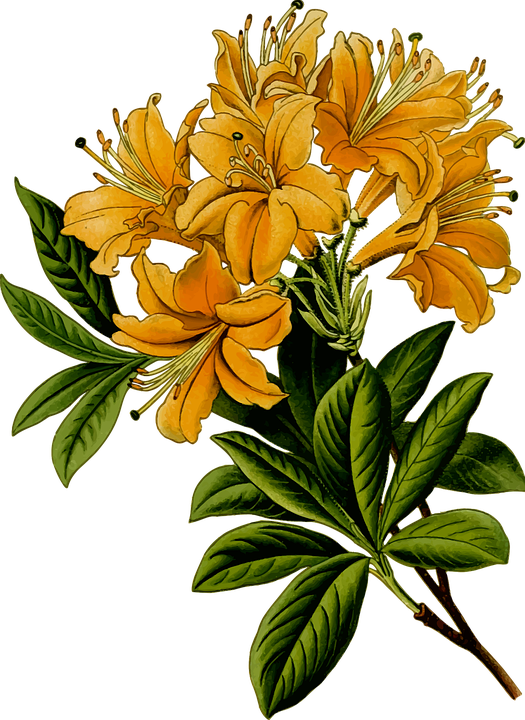 4. Ich muss diese Woche für wichtige Tests lernen. Der Deutschtest ist ganz besonders wichtig!
3. Die Blumen für Alastairs Eltern haben Wasser nötig. Ich bringe ihnen das nötige Wasser.
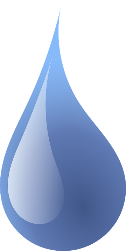 [Speaker Notes: Timing: 8 minutes (two slides) – slide 1 of 2Aim: to practise this week’s Phonics focus in a paired read-aloud and transcription task.Procedure:1. Explain the task: Person A reads his/her four messages to Person B who is turned away from the board.  Person B transcribes the messages.  Then a 2nd slide with 4 x more messages to be transcribed as students swap roles. NB: the Phonics words (-g, -g-, -ig) are unknown words but that the other words in the sentences are all known, so that when the partner turns round to compare answers, an additional step is for the pair to work out what they think each adjective means.
2. Once Person B has turned away from the board, click for the messages to appear. Person A reads the messages and Person B transcribes.
3. When all four messages have been transcribed by Person B, they turn round again. Click on each speech bubble to play the recording, for checking. 
4. The pair then discuss what they think the unknown words might mean. 
5. Now click for the next slide, where students swap roles. 


Word frequency (1 is the most frequent word in German): 
blutig [4410] lebendig [2314] nötig {1038] witzig [4500] Source:  Jones, R.L. & Tschirner, E. (2019). A frequency dictionary of German: core vocabulary for learners. Routledge]
Person B
hören / schreiben
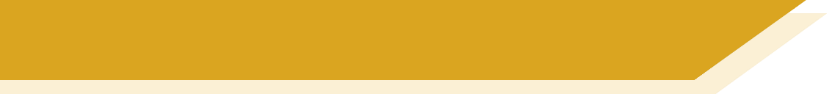 Phonetik 2
Person A liest 1-4, Person B dreht sich um und schreibt auf.
2. Aber obwohl er winzig ist, ist er mutig. Toll, du winziger mutiger Hund!
1. Alastairs Hund  ist so winzig! Ich liebe so winzige Hunde.
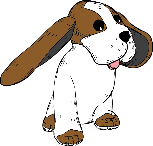 3. Künftig will ich auch einen Hund haben. Mein künftiger Hund wird Fiffi heißen.
4. Winzige und mutige Hunde gibt es nicht so häufig. Häufiger sind große und mutige Hunde!
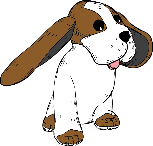 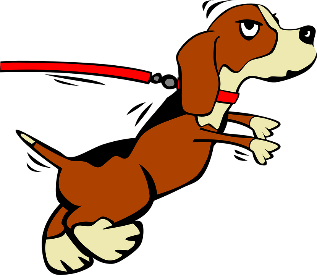 [Speaker Notes: slide 2 of 2

Aim: to practise this week’s Phonics focus in a paired read-aloud and transcription task.Procedure:1. Explain the task: Person A reads his/her four messages to Person B who is turned away from the board.  Person B transcribes the messages.  Then a 2nd slide with 4 x more messages to be transcribed as students swap roles. NB: the Phonics words (-g, -g*) are unknown words but that the other words in the sentences are all known, so that when the partner turns round to compare answers, an additional step is for the pair to work out what they think each adjective means.
2. Once Person B has turned away from board, click for the messages to appear. Person A reads the messages and Person B transcribes.
3. When all four messages have been transcribed by Person B, they turn round again. Click on each speech bubble to play the recording, for checking. 
4. The pair then discuss what they think the unknown words might mean. 

Word frequency (1 is the most frequent word in German): 
künftig [2332] mutig [3812] vorsichtig [1641] winzig [2219] Source:  Jones, R.L. & Tschirner, E. (2019). A frequency dictionary of German: core vocabulary for learners. Routledge]